Из истории Приморского района
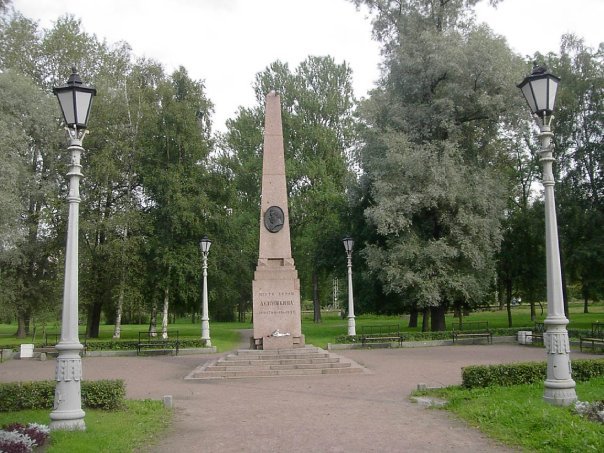 Презентацию подготовил ст. гр.512 Шкробот А.В.
Примо́рский райо́н – административно-территориальная единица Санкт-Петербурга, 
один из крупнейших районов города. Его площадь составляет 109,87 км². По данным Госкомстата на 1 января 2008 года, 
численность района составляет 
412,2 тысяч человек, 
фактически проживает около 700 тысяч человек. История Приморского района начинается за много лет до основания Петербурга.
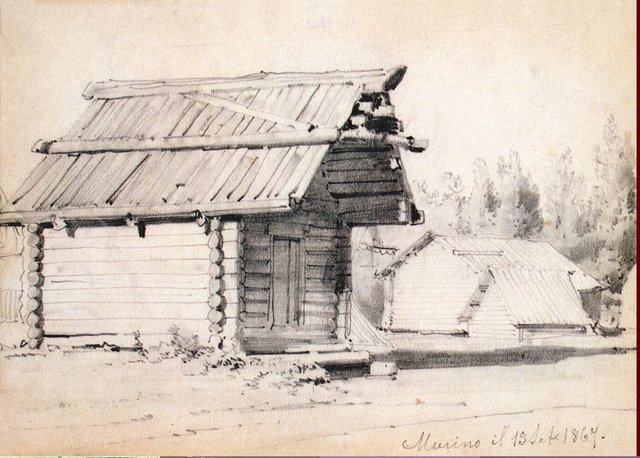 На территории района когда-то существовала деревня Лахта.
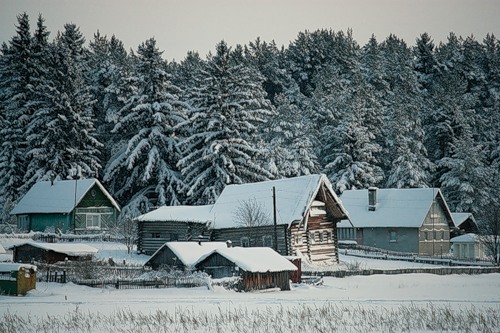 Деревня Лахта состояла из 72 крестьянских дворов, она находилась на северном берегу Финского залива, к западу от Старой деревни (5-6 верст), и была расположена в низкой и песчаной, а потому относительно сухой местности. 5/6 населения - финны, которые по русски говорили плохо. Зимние помещения обыкновенно сдавались на лето дачникам, а само население жили в сараях, где зимой помещали скот.
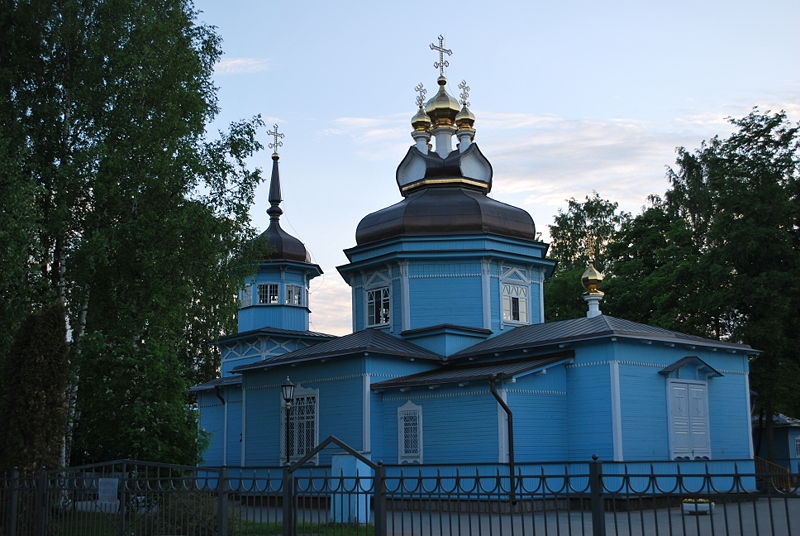 Коломяги, (ранее Коломяки, фин. Kolomäki) — исторический район на севере Санкт-Петербурга По одной из версий название — это русифицированное карело-ижорское «гора с колеёй/оврагом». Бывшая деревня в конце XIX в. насчитывала 130 жилых домов (не считая дач) и 750 жителей. В начале XX в. — дачный пригород Санкт-Петербурга — в летние месяцы
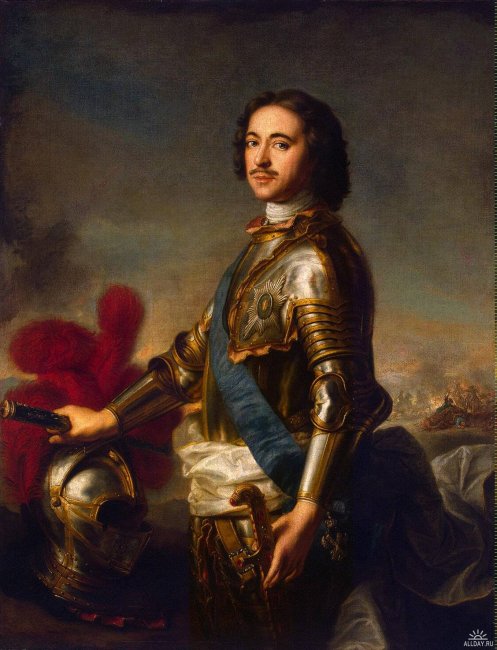 Первые упоминания о поселениях около Лахтинского разлива относятся к 1500-м годам. 
Район имеет другое известное название – Бывший Комендантский аэродром. 
История этого названия начинается с того момента, когда Петр I
Ж. М. Наттье. Портрет Петра Первого
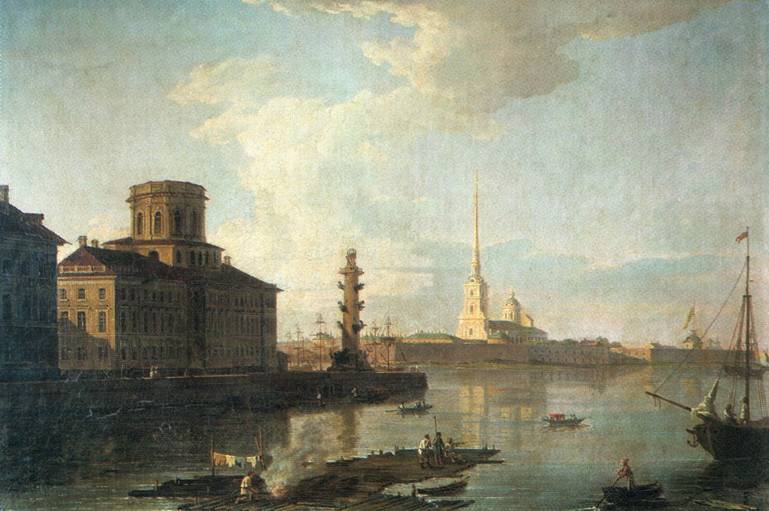 жаловал во владение комендантов Петропавловской крепости обширную территорию на окраине Петербурга, и коменданты, сменяя друг друга, использовали угодья и сенные покосы как средство дополнительного дохода.
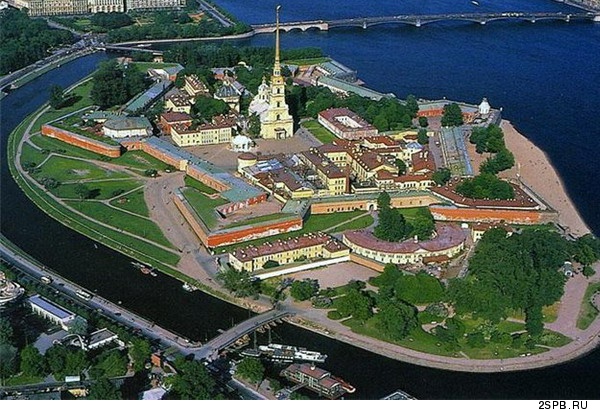 Таким образом, земли на левом берегу Черной речки получили название Комендантской дачи.
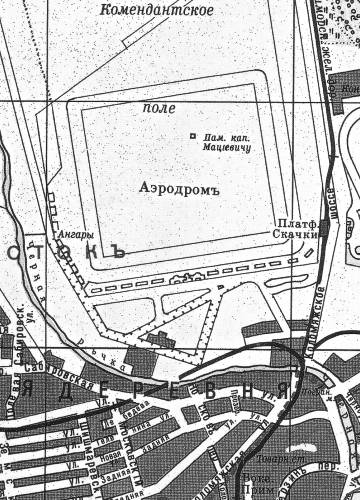 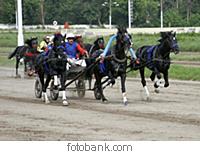 В 1893 году близ Коломяжского шоссе Скаковым обществом был построен ипподром.
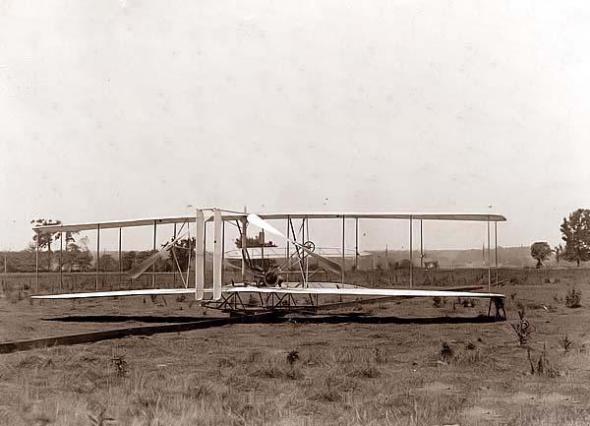 С 1908 года поле ипподрома также использовалось для демонстрационных полётов авиаторов, а осенью 1910 года на находившемся рядом Комендантском поле был оборудован аэродром, на котором проходили испытательные полёты и показательные выступления воздухоплавателей.
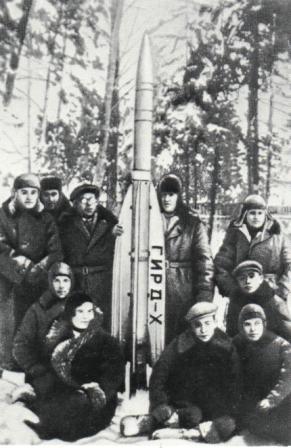 Здесь же Газодинамическая лаборатория проводила испытательные пуски первых советских ракет.
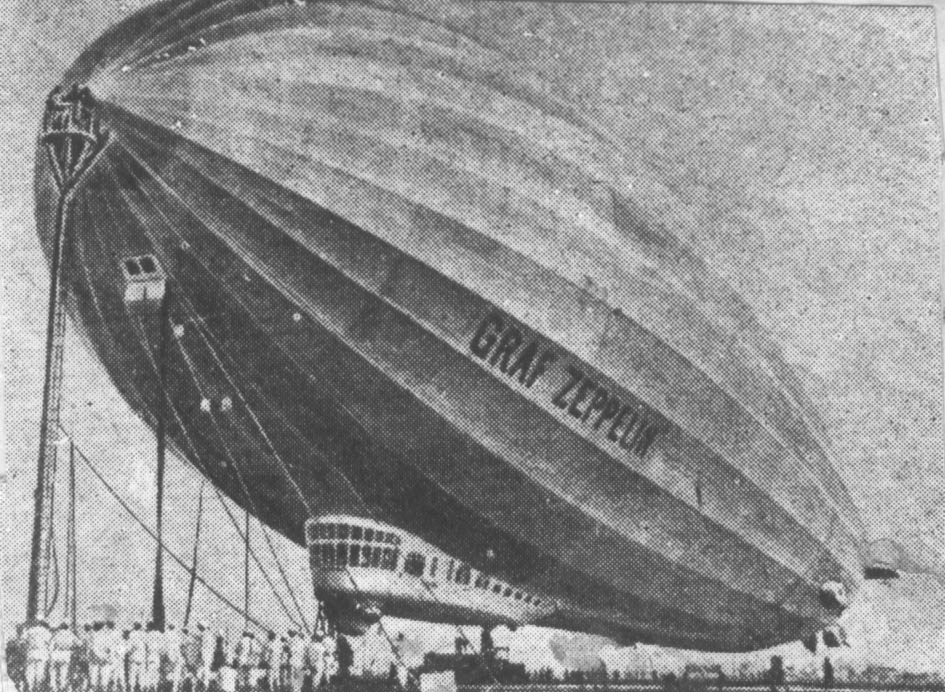 В 1931 году перед своим полётом в Арктику здесь совершил посадку дирижабль «Граф Цеппелин».
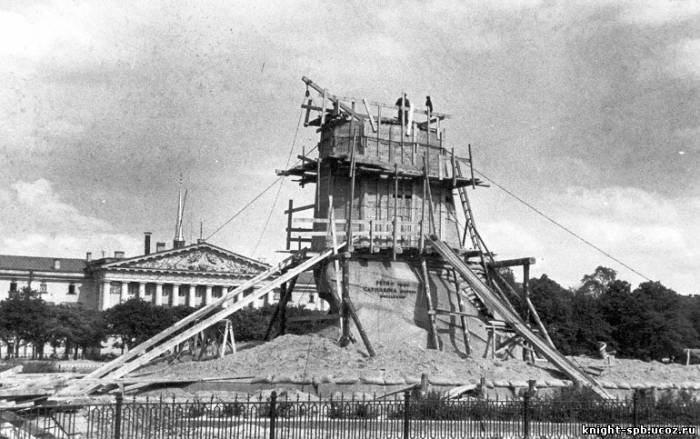 С Приморским районом связано создание памятника Петру I «Медный всадник».
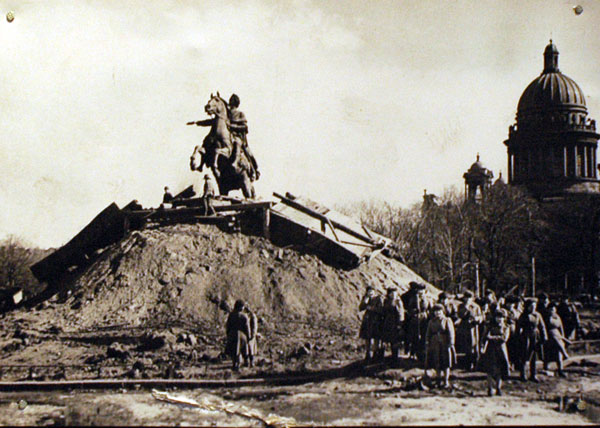 Именно на территории Лахты был найден знаменитый Гром-камень – постамент для памятника.
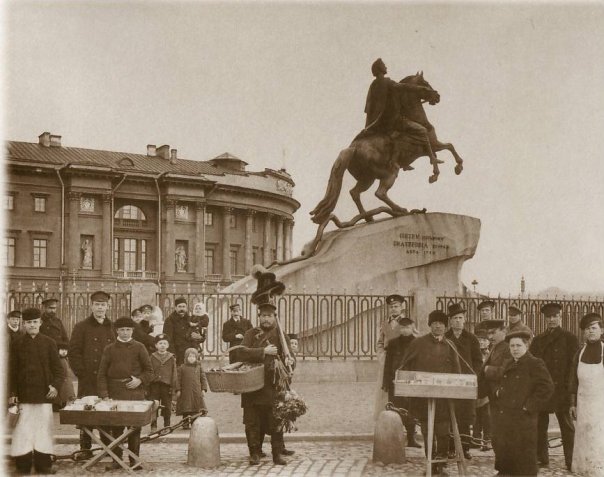 Адрес:  Пл. Декабристов 
Скульпторы: 
Фальконе Этьен Морис 
(1716-1791), Колло Мари-Анн 
(1748-1821), Гордеев Федор Гордеевич (1744-1810) Архитектор: 
Фельтен Юрий Матвеевич (1730-1801) 
Открыт 7 августа 1782 г. 
Материалы: бронза – скульптура, литеры; 
гранит серый, 
кованый – постамент.
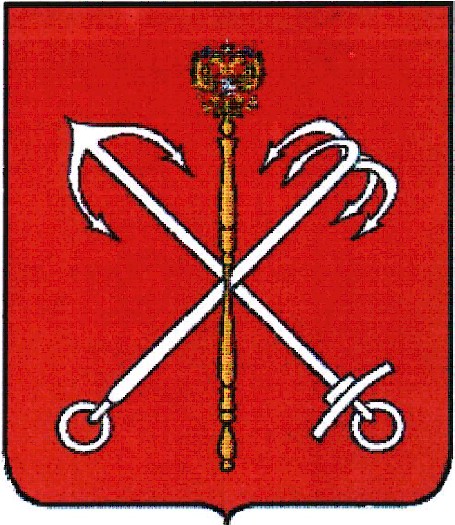 Герб Приморского района.
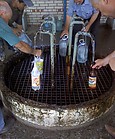 Это интересно.




Природный источник на Байконурской.
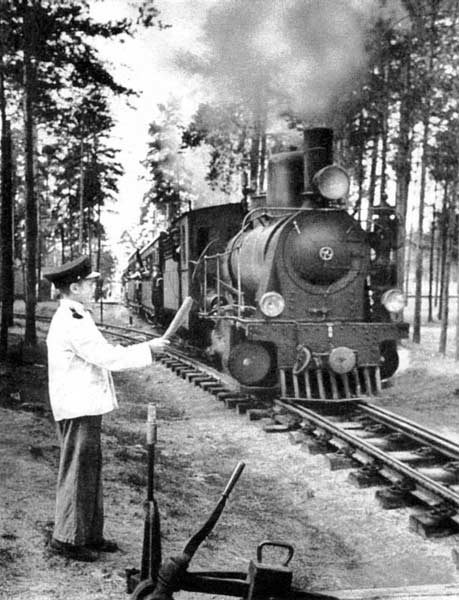 Детская железная дорога
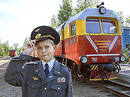 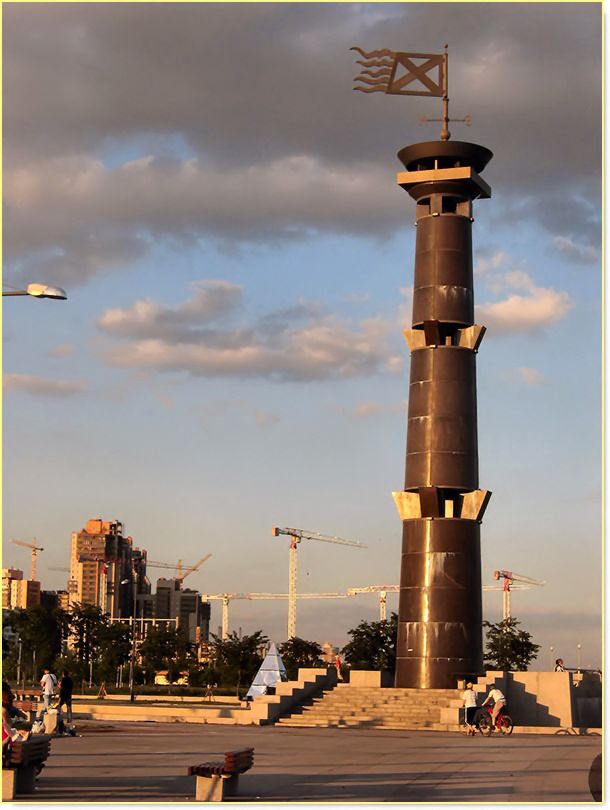 Парк 300 летия
Санкт-Петербурга.
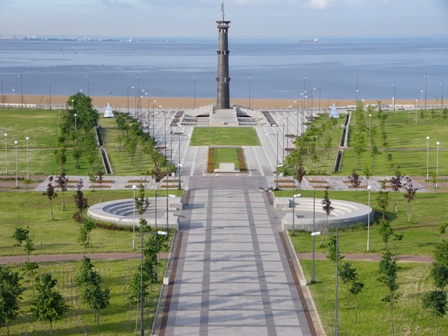 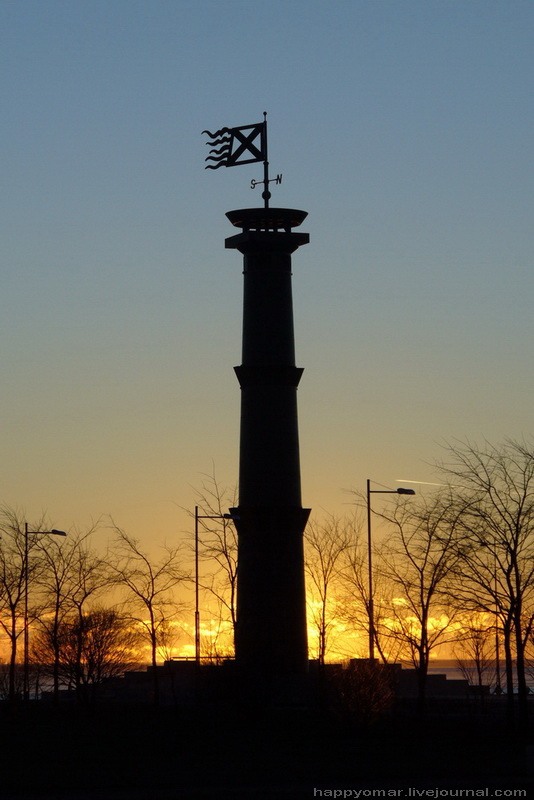 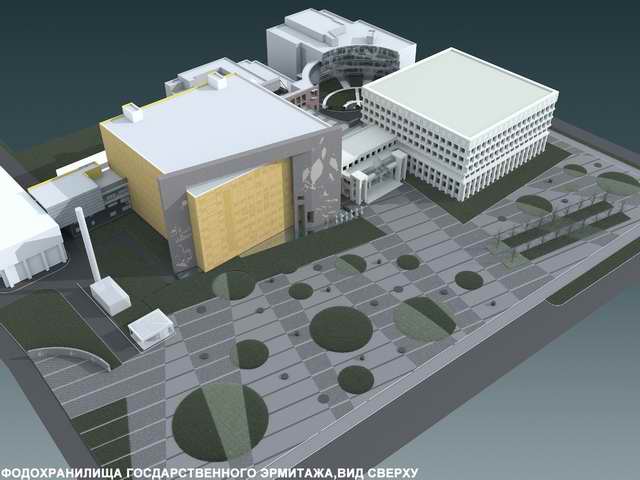 Фондохранилище Эрмитажа в "Старой деревне".
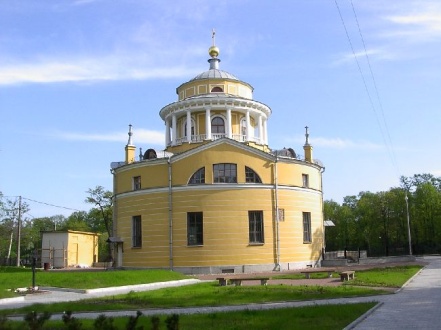 Церковь Благовещения Пресвятой Богородицы
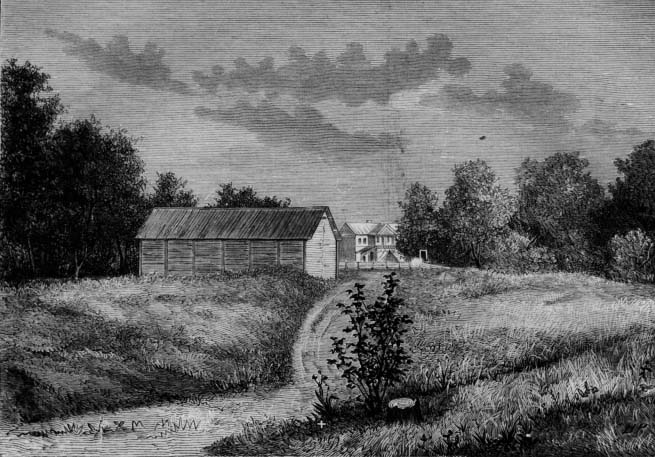 Место дуэли А. С. Пушкина в 1880 г. С натуры рис. Рейнгардт
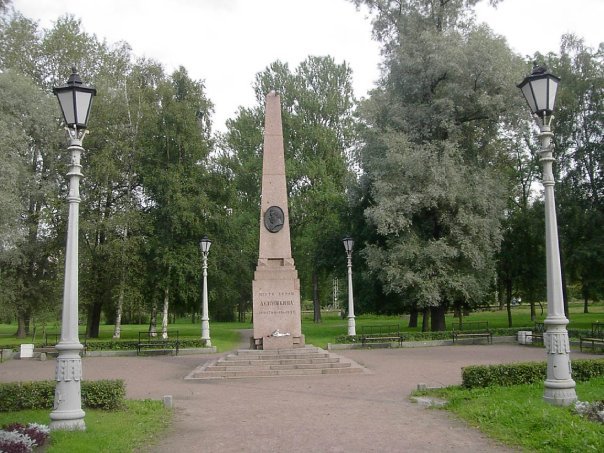 Памятник, поставленный в 1937 г. на месте дуэли А.С. Пушкина.
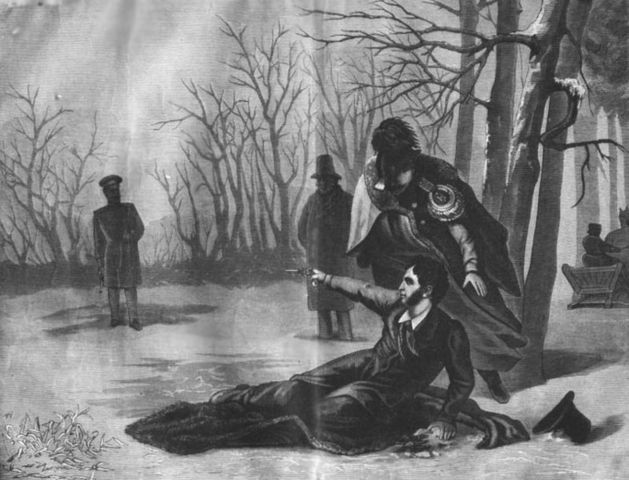 Дуэль Пушкина с Дантесом-Геккерен 27-го января 1837 г. С картины, писанной по словесной передаче академиком Волковым, рис. Коверзнев
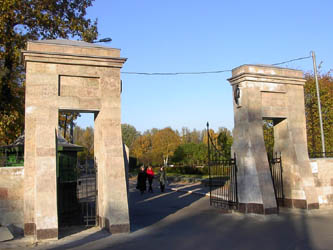 Серафимовское кладбище.
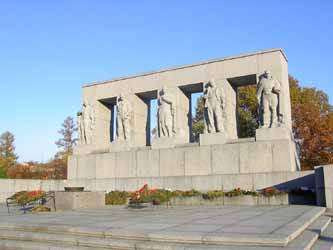 Серафимовское кладбище. Мемориал защитникам Ленинграда.
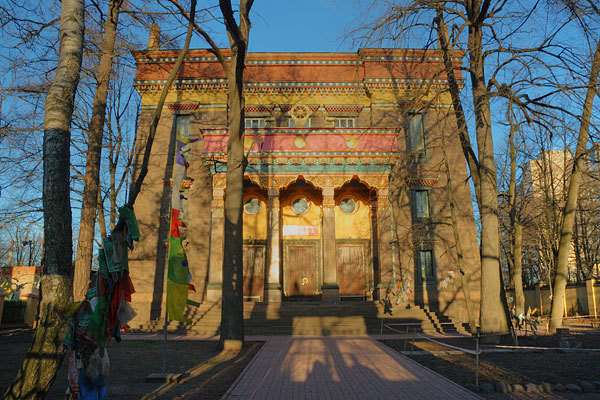 Буддийский храм.
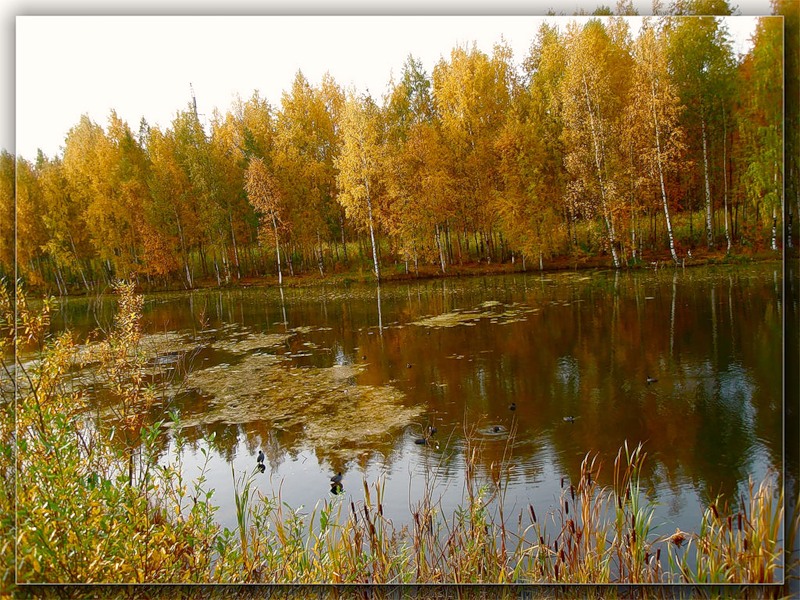 Юнтоловский заповедник.
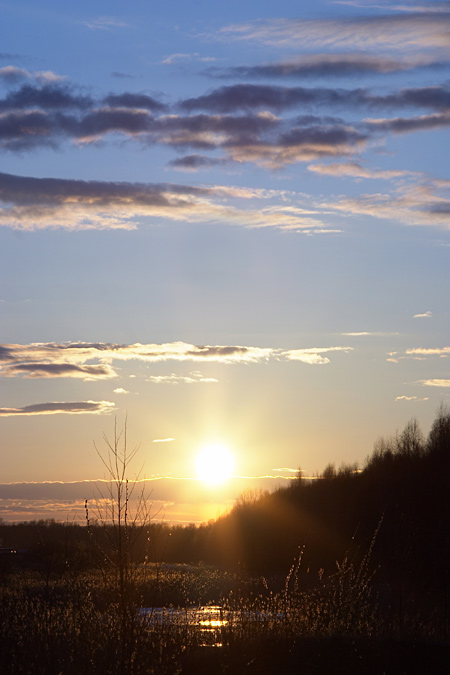 Спасибо за внимание.